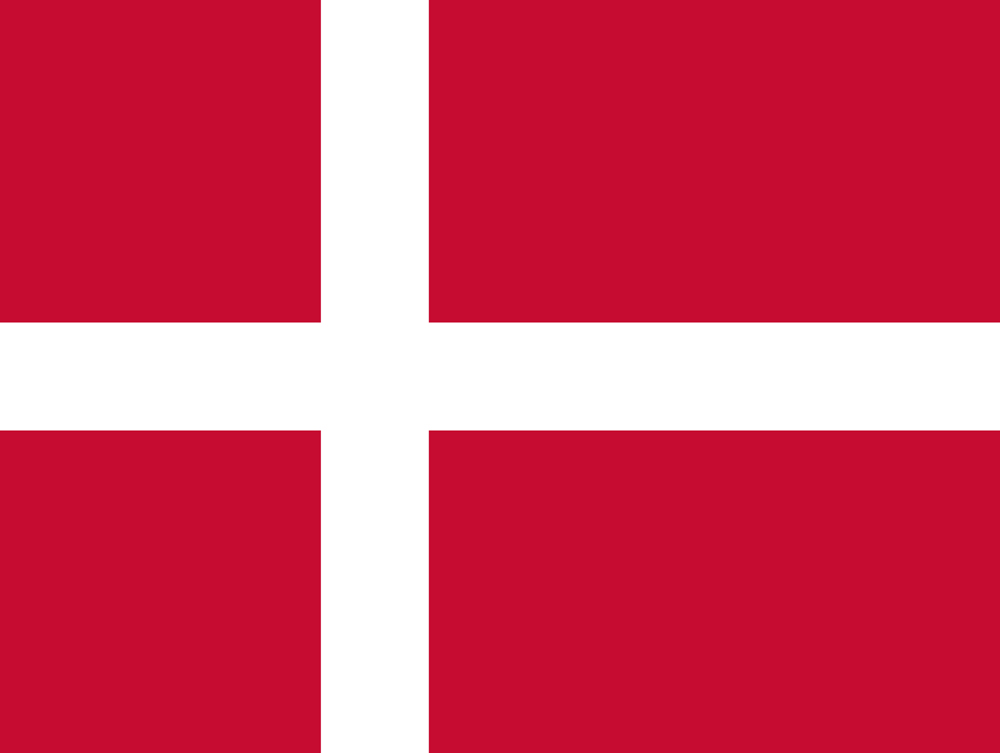 CASE STUDY
Idea Nordic, Denmark
Company Name, Country
Idea Nordic, Denmark
Industry, Number of Employees
Idéa Nordic is a small event and entertainment agency based in Denmark, committed to fostering a workplace environment where authenticity and diversity are celebrated. Under the leadership of CEO Wade Peters-Munch, the company has made significant strides in promoting diversity and inclusion (D&I), not just as a corporate responsibility but as a strategic advantage that fuels creativity and innovation
Entertainment industry, 50-100 employees
D&I Strategy
Training
Module Topic
Module 4 
Empowering Employees to be D&I Champions
Website
https://www.ideanordic.com/
www.projectdare.eu
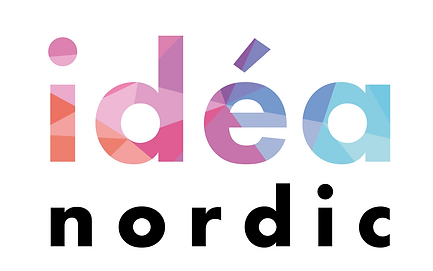 D&I Initiatives in Idea Nordic
Authenticity and Open Culture
At Idéa Nordic, authenticity is considered crucial for employee performance and satisfaction. Wade Peters-Munch believes that employees are most productive when they can be their true selves. Drawing from his own personal experiences of having to hide his identity earlier in his career, Peters-Munch has prioritized creating an environment where no one has to pretend to be someone they are not. This approach is reflected in the company’s policies and daily interactions, where openness and inclusivity are encouraged​

Inclusive Hiring Practices:
Idéa Nordic goes beyond traditional hiring criteria by considering the broader life experiences of candidates, including the challenges they may have faced. This inclusive approach is demonstrated in the hiring of the company’s first transgender employee. The integration of diverse employees into the team has enriched Idéa Nordic by bringing in new perspectives, which is seen as essential for fostering innovation. This hiring practice not only builds a diverse workforce but also helps challenge stereotypes and biases within the company​
Information here with images, quotes etc

"Ask Me Anything" Days
To promote understanding and break down barriers, Idéa Nordic holds regular "Ask Me Anything" sessions. These events allow employees to ask personal questions in a safe and supportive environment. This practice helps in building a strong community within the company, where employees feel comfortable discussing their personal experiences and perspectives. Such openness is key to enhancing job satisfaction and enabling a creative and collaborative workplace​

Challenging Cultural Homogeneity
Peters-Munch has been vocal about what he refers to as the “Beige Effect,” which describes the homogeneity often observed in Danish society and workplaces. By actively seeking to diversify its workforce and introducing varied cultural experiences into its events and operations, Idéa Nordic is challenging this norm. The company aims to bring more variety into corporate practices, encouraging both employees and clients to embrace diversity as a path to innovation and differentiation
2
Impact and Outcomes of Diversity and Inclusion Strategies in Idea Nordic
Enhanced Innovation and Creativity
By cultivating a diverse and inclusive environment, Idéa Nordic has unlocked greater creativity and innovation. The variety of perspectives brought in by diverse employees contributes to more original and effective solutions, making the company’s services and events stand out in the market​

Positive Workplace Culture
The emphasis on authenticity and open dialogue has led to a supportive and collaborative workplace culture. Employees at Idéa Nordic report higher levels of job satisfaction and engagement, knowing that they can bring their whole selves to work without fear of discrimination or exclusion


External Recognition and Attracting Talent 
Idéa Nordic's visible commitment to D&I, including participation in events like Copenhagen Pride, helps in attracting top talent who are drawn to inclusive and progressive employers. This not only boosts the company’s reputation but also aligns it with broader societal values of equality and acceptance, making it a preferred partner for clients who value diversity

https://www.danskindustri.dk/diversitetsloeftet/Artikler/2024/embracing-diversity-beyond-pride-how-idea-nordic-leads-by-example-year-round/
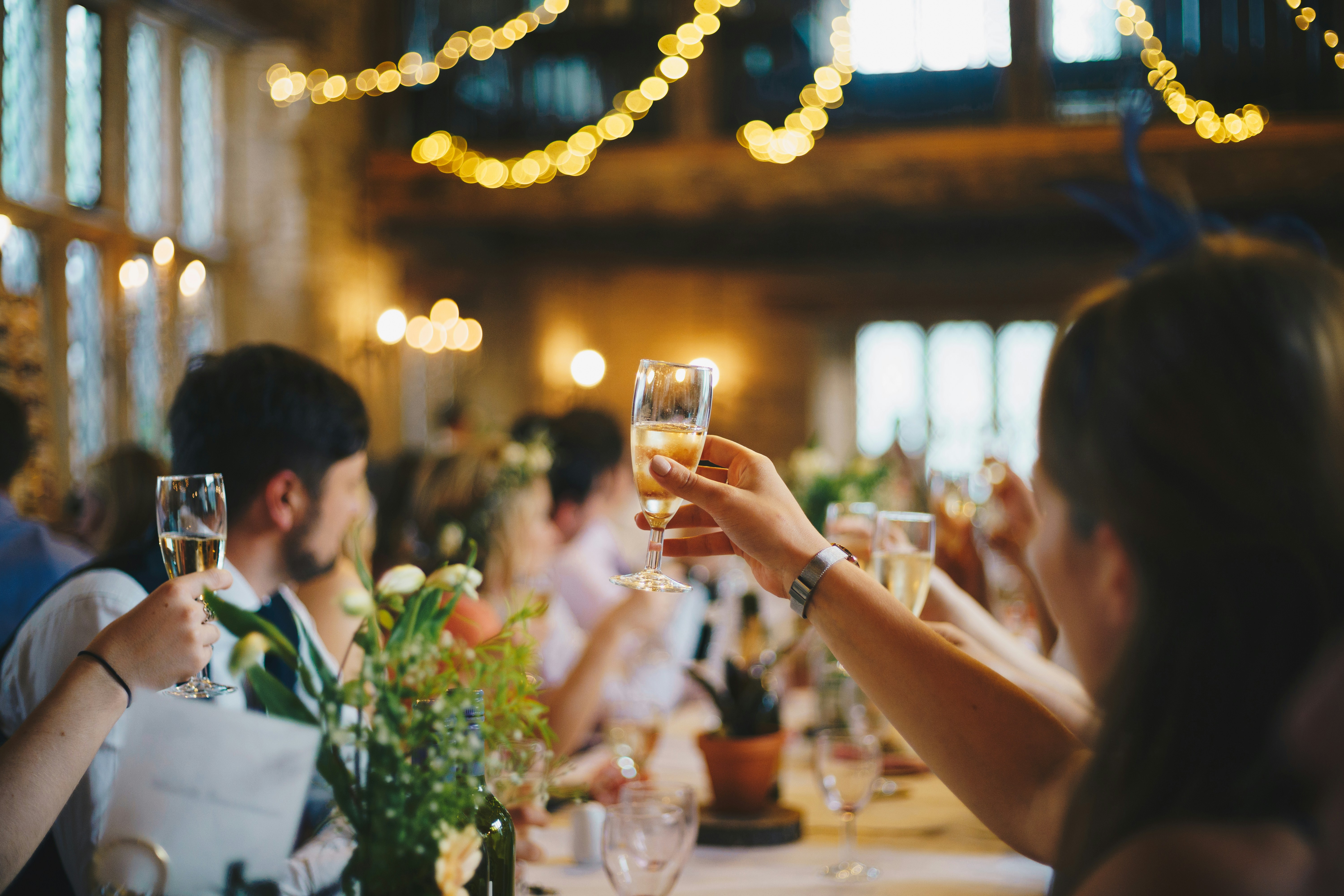 3